The Processor (2/3)
Microprocessor Design and Application
마이크로 프로세서 설계 및 응용
2017 Spring
 
Minseong Kim (김민성)
Chapter 4 (2/3)
Major topics
Chapter 1: Computer Abstractions and Technology
Chapter 2: Instructions: Language of the Computer
Chapter 3: Arithmetic for Computers
Chapter 4: The Processor
Chapter 5: Large and Fast: Exploiting Memory Hierarchy
Chapter 6: Parallel Processors from Client to Cloud
2
Branch Hazards
If branch outcome determined in MEM
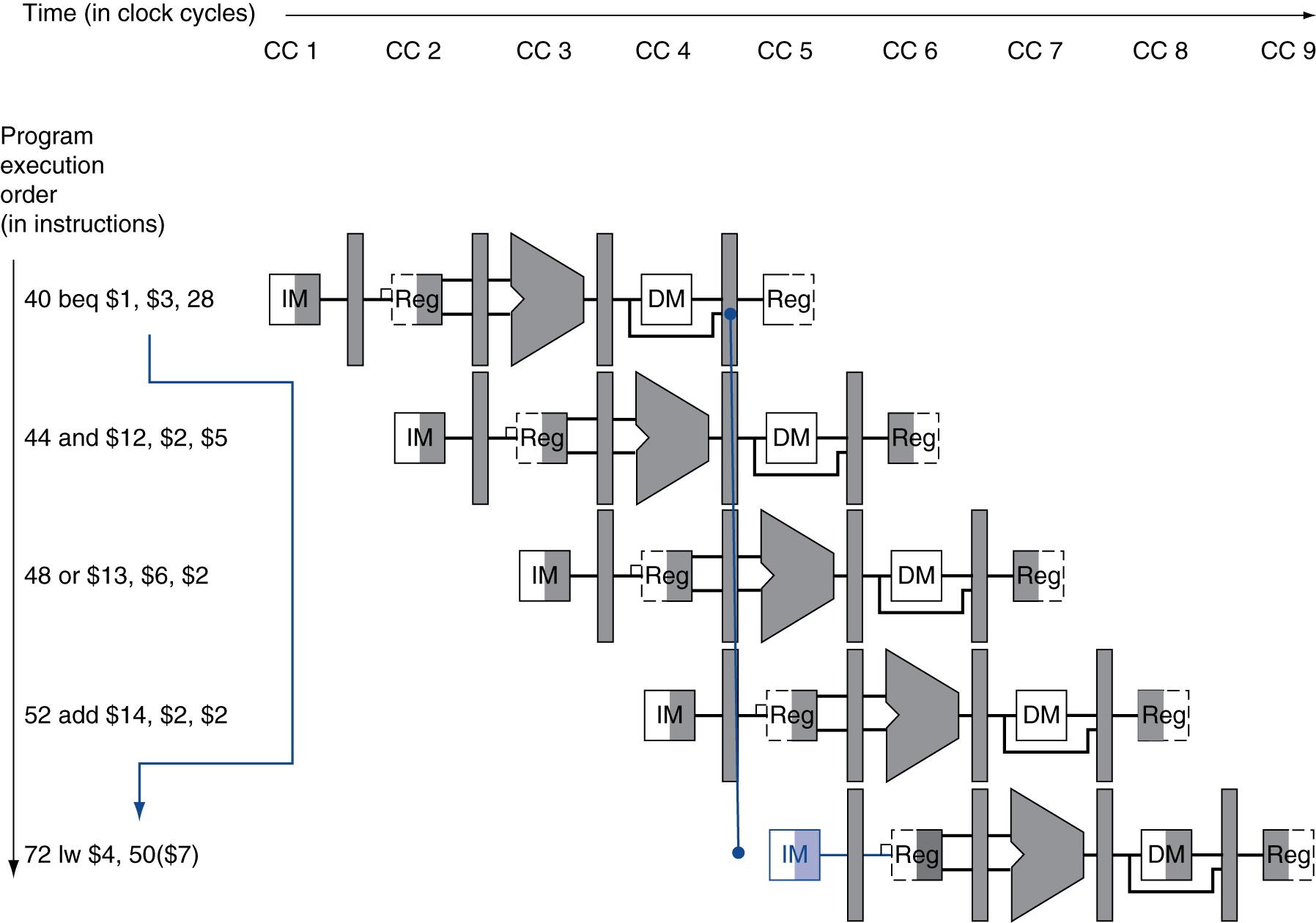 Flush theseinstructions
(Set controlvalues to 0)
PC
3
Reducing Branch Delay
Move hardware to determine outcome to ID stage
Target address adder
Register comparator
Example: branch taken
	36:  sub  $10, $4, $840:  beq  $1,  $3, 744:  and  $12, $2, $548:  or   $13, $2, $652:  add  $14, $4, $256:  slt  $15, $6, $7     ...72:  lw   $4, 50($7)
4
Example: Branch Taken
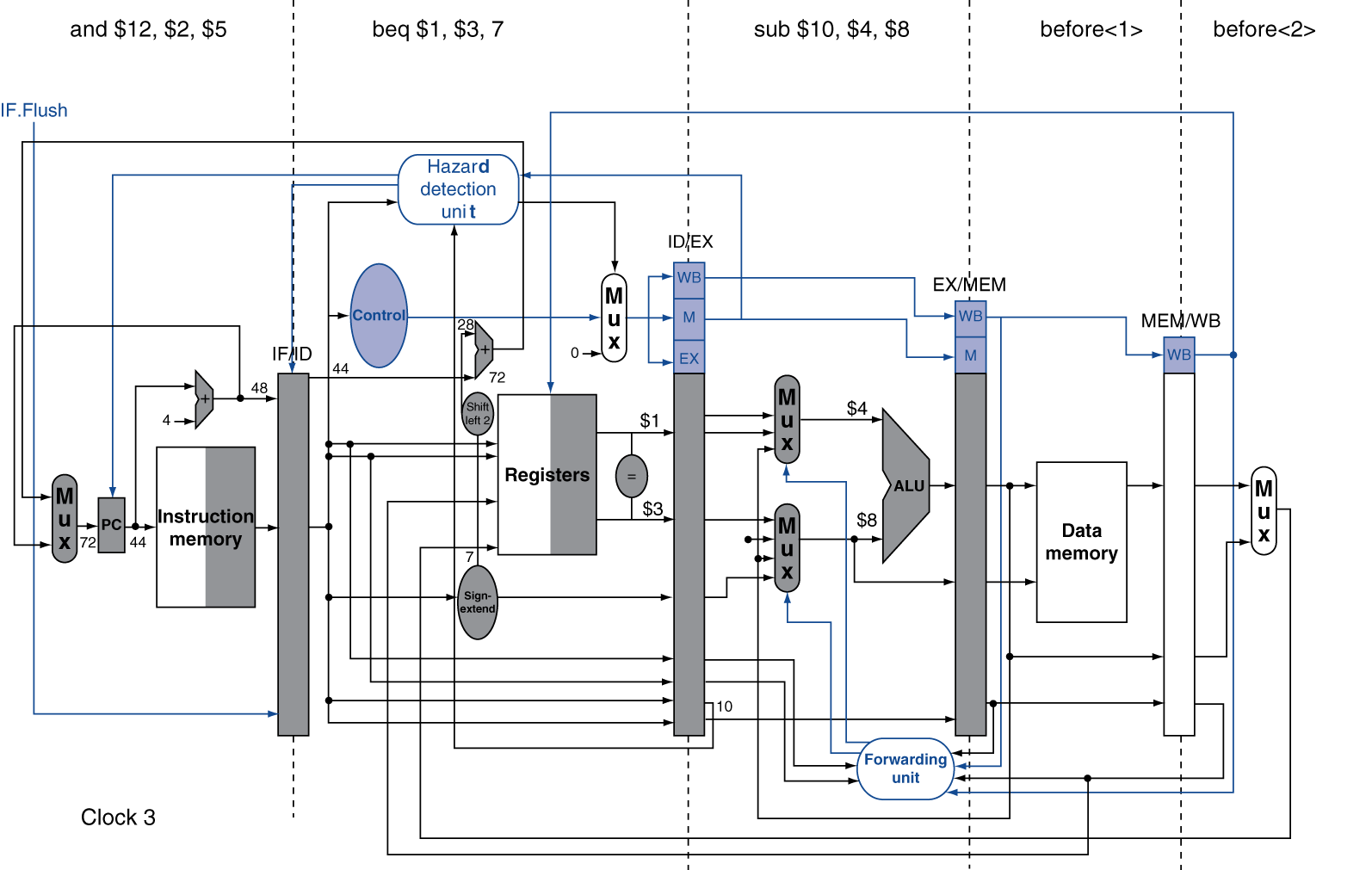 5
Example: Branch Taken
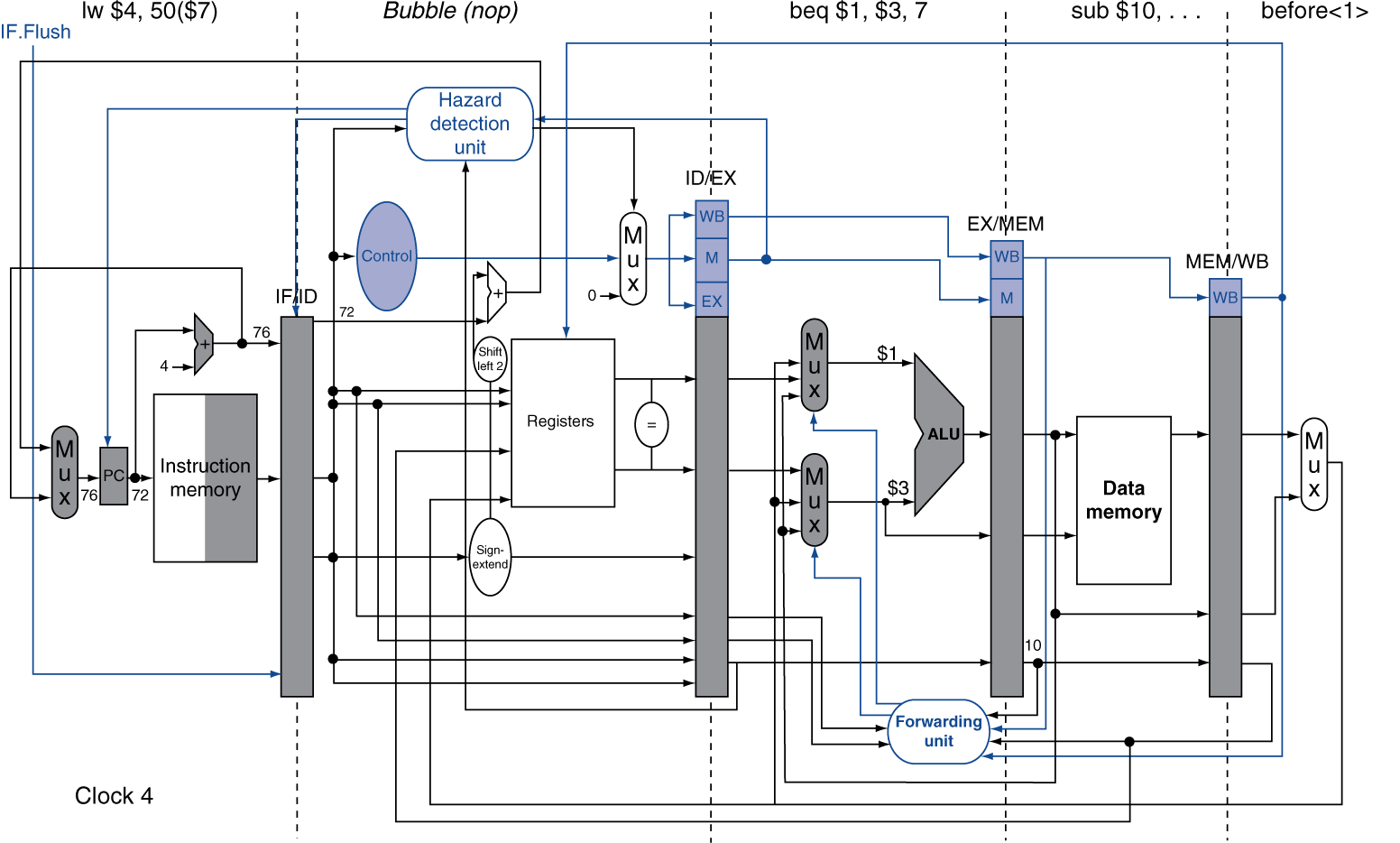 6
IF
IF
IF
IF
ID
ID
ID
ID
EX
EX
EX
EX
MEM
MEM
MEM
MEM
WB
WB
WB
WB
Data Hazards for Branches
If a comparison register is a destination of 2nd or 3rd preceding ALU instruction




Can resolve using forwarding
add $1, $2, $3
add $4, $5, $6
…
beq $1, $4, target
7
IF
IF
ID
ID
EX
EX
MEM
MEM
WB
WB
Data Hazards for Branches
If a comparison register is a destination of preceding ALU instruction or 2nd preceding load instruction
Need 1 stall cycle
lw  $1, addr
add $4, $5, $6
IF
ID
beq stalled
ID
EX
MEM
WB
beq $1, $4, target
8
IF
IF
ID
ID
EX
EX
MEM
MEM
WB
WB
Data Hazards for Branches
If a comparison register is a destination of preceding ALU instruction or 2nd preceding load instruction
Need 1 stall cycle
lw  $1, addr
add $4, $5, $6
IF
ID
beq stalled
ID
EX
MEM
WB
beq $1, $4, target
9
IF
ID
EX
MEM
WB
Data Hazards for Branches
If a comparison register is a destination of immediately preceding load instruction
Need 2 stall cycles
lw  $1, addr
IF
ID
beq stalled
ID
beq stalled
ID
EX
MEM
WB
beq $1, $0, target
10
Dynamic Branch Prediction
In deeper and superscalar pipelines, branch penalty is more significant
Use dynamic prediction
Branch prediction buffer (aka branch history table)
Indexed by recent branch instruction addresses
Stores outcome (taken/not taken)
To execute a branch
Check table, expect the same outcome
Start fetching from fall-through or target
If wrong, flush pipeline and flip prediction
11
1-Bit Predictor: Shortcoming
Inner loop branches mispredicted twice!





Mispredict as taken on last iteration of inner loop
Then mispredict as not taken on first iteration of inner loop next time around
outer: …       …inner: …
       …
       beq …, …, inner       …       beq …, …, outer
12
2-Bit Predictor
Only change prediction on two successive mispredictions
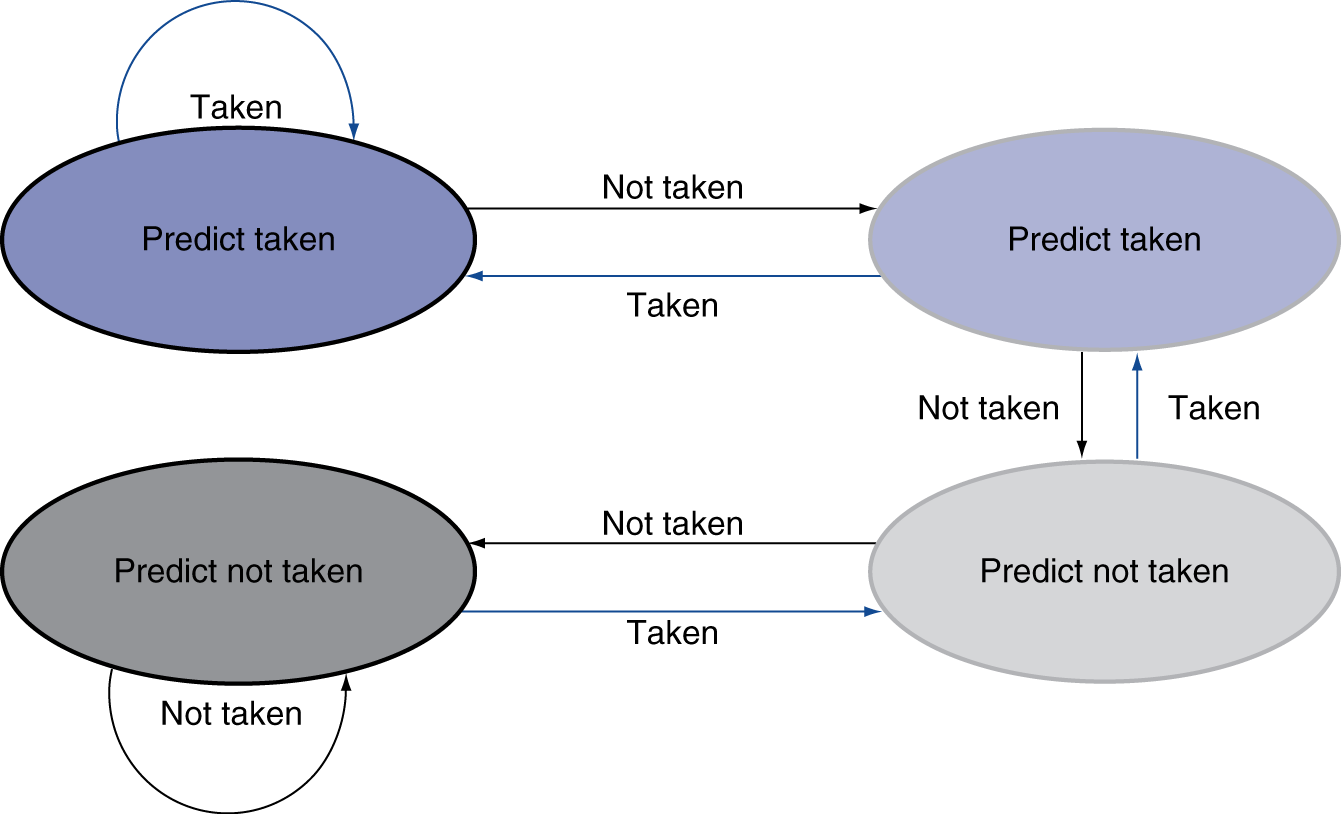 13
Calculating the Branch Target
Even with predictor, still need to calculate the target address
1-cycle penalty for a taken branch
Branch target buffer
Cache of target addresses
Indexed by PC when instruction fetched
If hit and instruction is branch predicted taken, can fetch target immediately
14
Exceptions and Interrupts
“Unexpected” events requiring changein flow of control
Different ISAs use the terms differently
Exception
Arises within the CPU
e.g., undefined opcode, overflow, syscall, …
Interrupt
From an external I/O controller
Dealing with them without sacrificing performance is hard
15
Handling Exceptions
In MIPS, exceptions managed by a System Control Coprocessor (CP0)
Save PC of offending (or interrupted) instruction
In MIPS: Exception Program Counter (EPC)
Save indication of the problem
In MIPS: Cause register
We’ll assume 1-bit
0 for undefined opcode, 1 for overflow
Jump to handler at 8000 00180
16
An Alternate Mechanism
Vectored Interrupts
Handler address determined by the cause
Example:
Undefined opcode:	C000 0000
Overflow:			C000 0020
…:				C000 0040
Instructions either
Deal with the interrupt, or
Jump to real handler
17
Handler Actions
Read cause, and transfer to relevant handler
Determine action required
If restartable
Take corrective action
use EPC to return to program
Otherwise
Terminate program
Report error using EPC, cause, …
18
Exceptions in a Pipeline
Another form of control hazard
Consider overflow on add in EX stage
add $1, $2, $1
Prevent $1 from being clobbered
Complete previous instructions
Flush add and subsequent instructions
Set Cause and EPC register values
Transfer control to handler
Similar to mispredicted branch
Use much of the same hardware
19
Pipeline with Exceptions
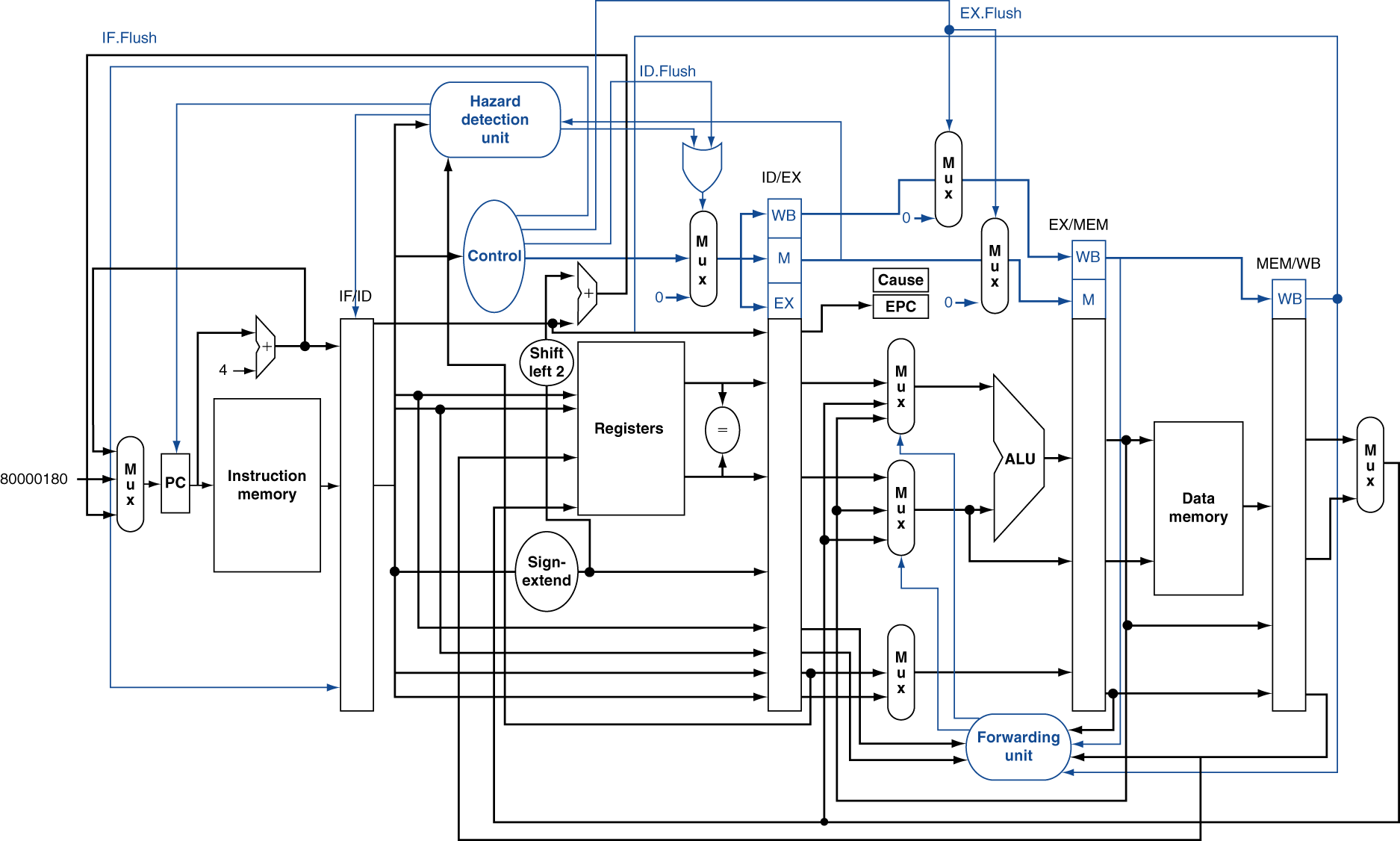 20
Exception Properties
Restartable exceptions
Pipeline can flush the instruction
Handler executes, then returns to the instruction
Refetched and executed from scratch
PC saved in EPC register
Identifies causing instruction
Actually PC + 4 is saved
Handler must adjust
21
Exception Example
Exception on add in
	40	sub  $11, $2, $444	and  $12, $2, $548	or   $13, $2, $64C	add  $1,  $2, $150	slt  $15, $6, $754	lw   $16, 50($7)…
Handler
	80000180	sw   $25, 1000($0)80000184	sw   $26, 1004($0)…
22
Exception Example
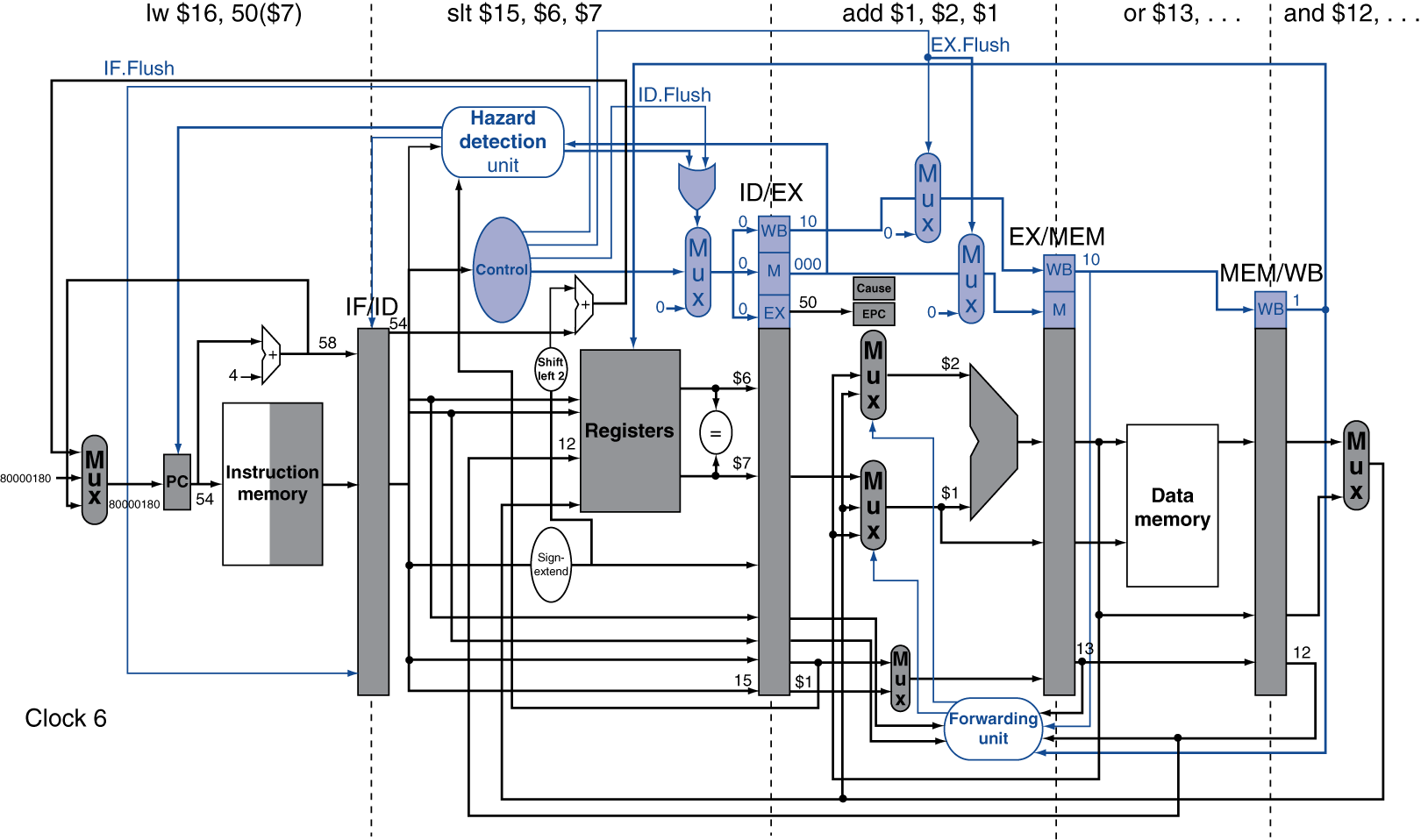 23
Exception Example
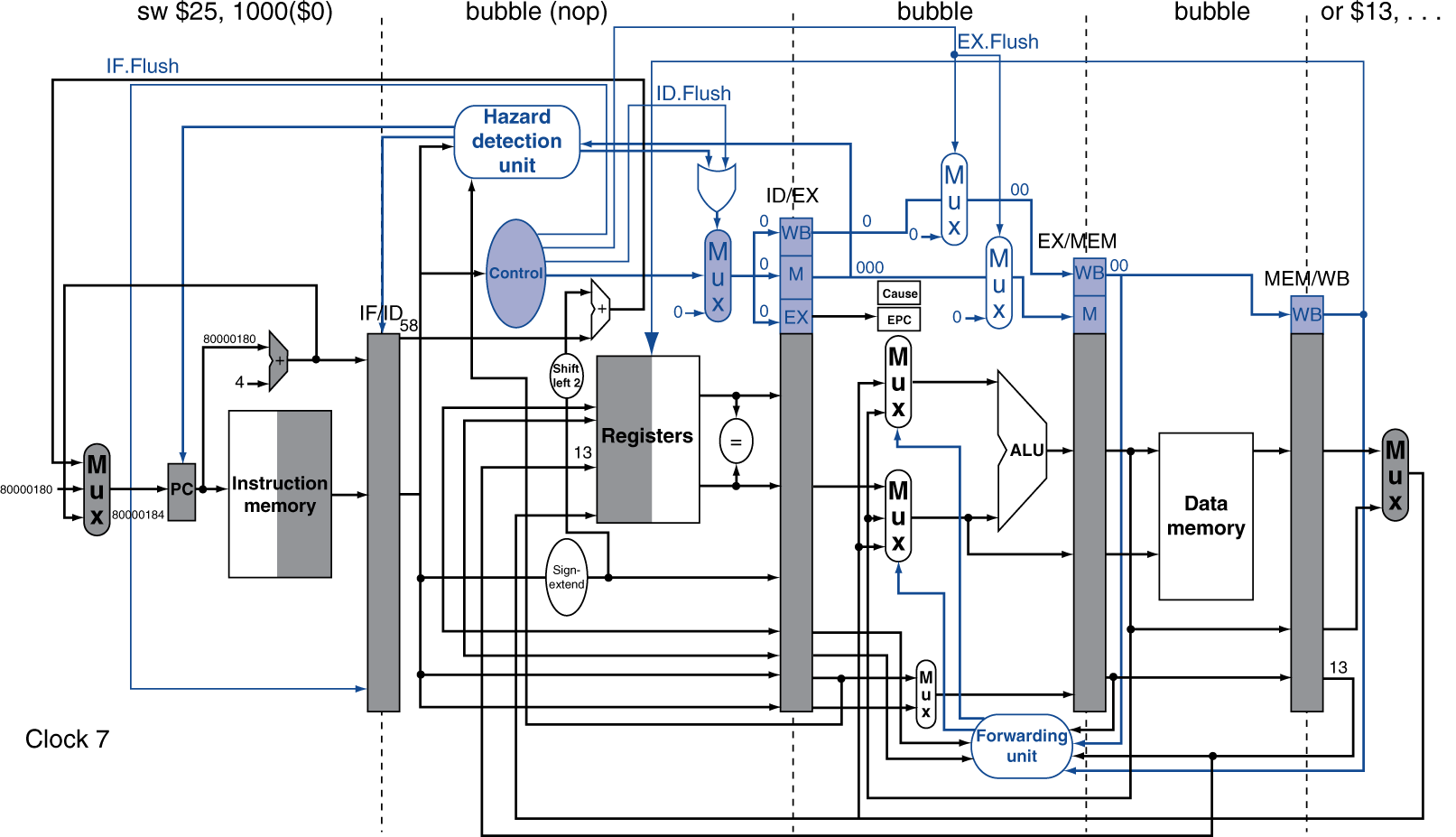 24
Multiple Exceptions
Pipelining overlaps multiple instructions
Could have multiple exceptions at once
Simple approach: deal with exception from earliest instruction
Flush subsequent instructions
“Precise” exceptions
In complex pipelines
Multiple instructions issued per cycle
Out-of-order completion
Maintaining precise exceptions is difficult!
25
Imprecise Exceptions
Just stop pipeline and save state
Including exception cause(s)
Let the handler work out
Which instruction(s) had exceptions
Which to complete or flush
May require “manual” completion
Simplifies hardware, but more complex handler software
Not feasible for complex multiple-issueout-of-order pipelines
26
Instruction-Level Parallelism (ILP)
Pipelining: executing multiple instructions in parallel
To increase ILP
Deeper pipeline
Less work per stage  shorter clock cycle
Multiple issue
Replicate pipeline stages  multiple pipelines
Start multiple instructions per clock cycle
CPI < 1, so use Instructions Per Cycle (IPC)
E.g., 4GHz 4-way multiple-issue
16 BIPS, peak CPI = 0.25, peak IPC = 4
But dependencies reduce this in practice
27
Multiple Issue
Static multiple issue
Compiler groups instructions to be issued together
Packages them into “issue slots”
Compiler detects and avoids hazards
Dynamic multiple issue
CPU examines instruction stream and chooses instructions to issue each cycle
Compiler can help by reordering instructions
CPU resolves hazards using advanced techniques at runtime
28
Speculation
“Guess” what to do with an instruction
Start operation as soon as possible
Check whether guess was right
If so, complete the operation
If not, roll-back and do the right thing
Common to static and dynamic multiple issue
Examples
Speculate on branch outcome
Roll back if path taken is different
Speculate on load
Roll back if location is updated
29
Compiler/Hardware Speculation
Compiler can reorder instructions
e.g., move load before branch
Can include “fix-up” instructions to recover from incorrect guess
Hardware can look ahead for instructions to execute
Buffer results until it determines they are actually needed
Flush buffers on incorrect speculation
30
Speculation and Exceptions
What if exception occurs on a speculatively executed instruction?
e.g., speculative load before null-pointer check
Static speculation
Can add ISA support for deferring exceptions
Dynamic speculation
Can buffer exceptions until instruction completion (which may not occur)
31
Static Multiple Issue
Compiler groups instructions into “issue packets”
Group of instructions that can be issued on a single cycle
Determined by pipeline resources required
Think of an issue packet as a very long instruction
Specifies multiple concurrent operations
 Very Long Instruction Word (VLIW)
32
Scheduling Static Multiple Issue
Compiler must remove some/all hazards
Reorder instructions into issue packets
No dependencies with a packet
Possibly some dependencies between packets
Varies between ISAs; compiler must know!
Pad with nop if necessary
33
MIPS with Static Dual Issue
Two-issue packets
One ALU/branch instruction
One load/store instruction
64-bit aligned
ALU/branch, then load/store
Pad an unused instruction with nop
34
MIPS with Static Dual Issue
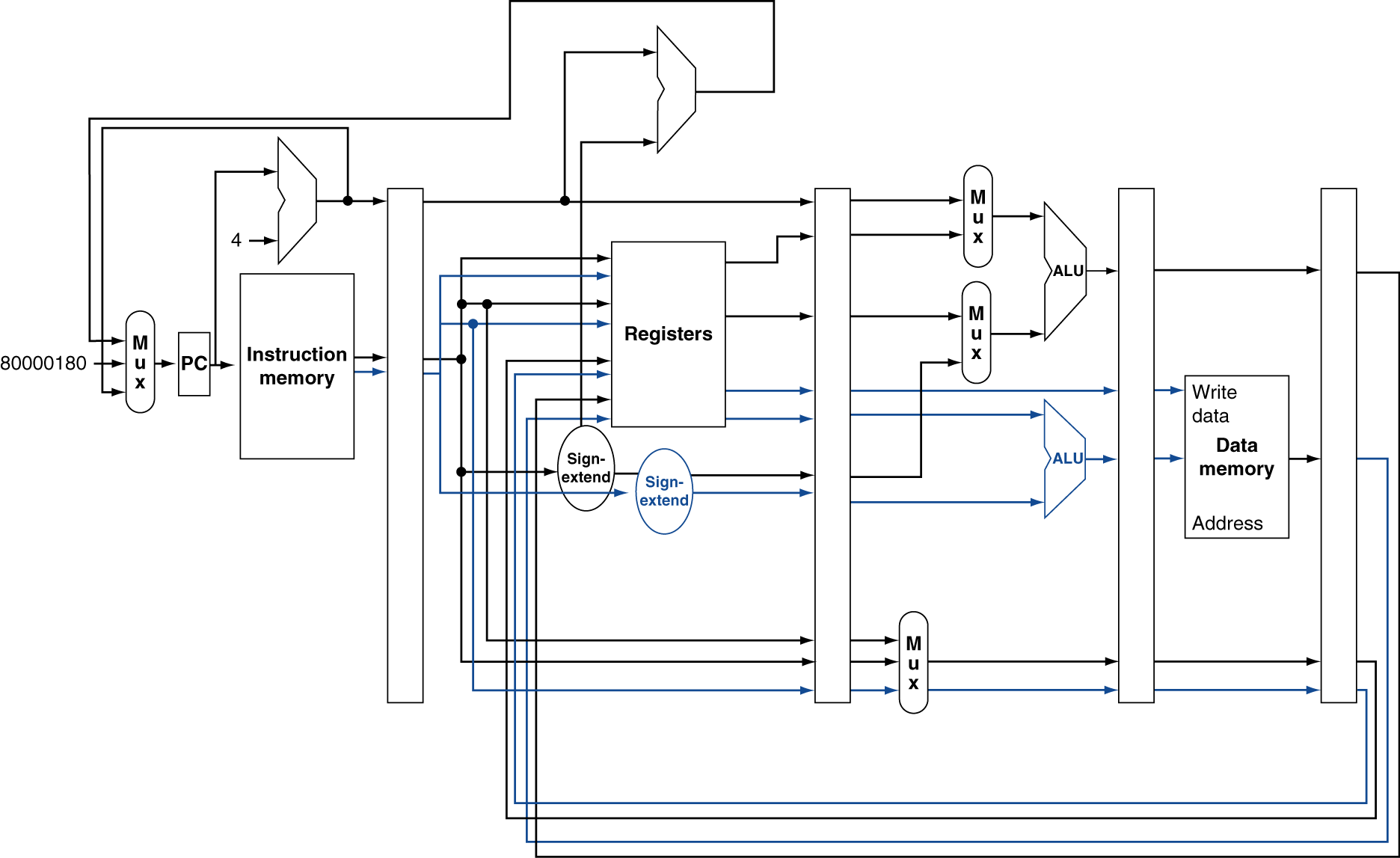 35
Hazards in the Dual-Issue MIPS
More instructions executing in parallel
EX data hazard
Forwarding avoided stalls with single-issue
Now can’t use ALU result in load/store in same packet
add  $t0, $s0, $s1load $s2, 0($t0)
Split into two packets, effectively a stall
Load-use hazard
Still one cycle use latency, but now two instructions
More aggressive scheduling required
36
Scheduling Example
Schedule this for dual-issue MIPS







IPC = 5/4 = 1.25 (c.f. peak IPC = 2)
Loop: lw   $t0, 0($s1)      # $t0=array element      addu $t0, $t0, $s2    # add scalar in $s2      sw   $t0, 0($s1)      # store result      addi $s1, $s1,–4      # decrement pointer      bne  $s1, $zero, Loop # branch $s1!=0
37
Loop Unrolling
Replicate loop body to expose more parallelism
Reduces loop-control overhead
Use different registers per replication
Called “register renaming”
Avoid loop-carried “anti-dependencies”
Store followed by a load of the same register
Aka “name dependence” 
Reuse of a register name
38
Loop Unrolling Example
IPC = 14/8 = 1.75
Closer to 2, but at cost of registers and code size
39
Dynamic Multiple Issue
“Superscalar” processors
CPU decides whether to issue 0, 1, 2, … each cycle
Avoiding structural and data hazards
Avoids the need for compiler scheduling
Though it may still help
Code semantics ensured by the CPU
40
Dynamic Pipeline Scheduling
Allow the CPU to execute instructions out of order to avoid stalls
But commit result to registers in order
Example
	lw    $t0, 20($s2)addu  $t1, $t0, $t2sub   $s4, $s4, $t3slti  $t5, $s4, 20
Can start sub while addu is waiting for lw
41
Dynamically Scheduled CPU
Preserves dependencies
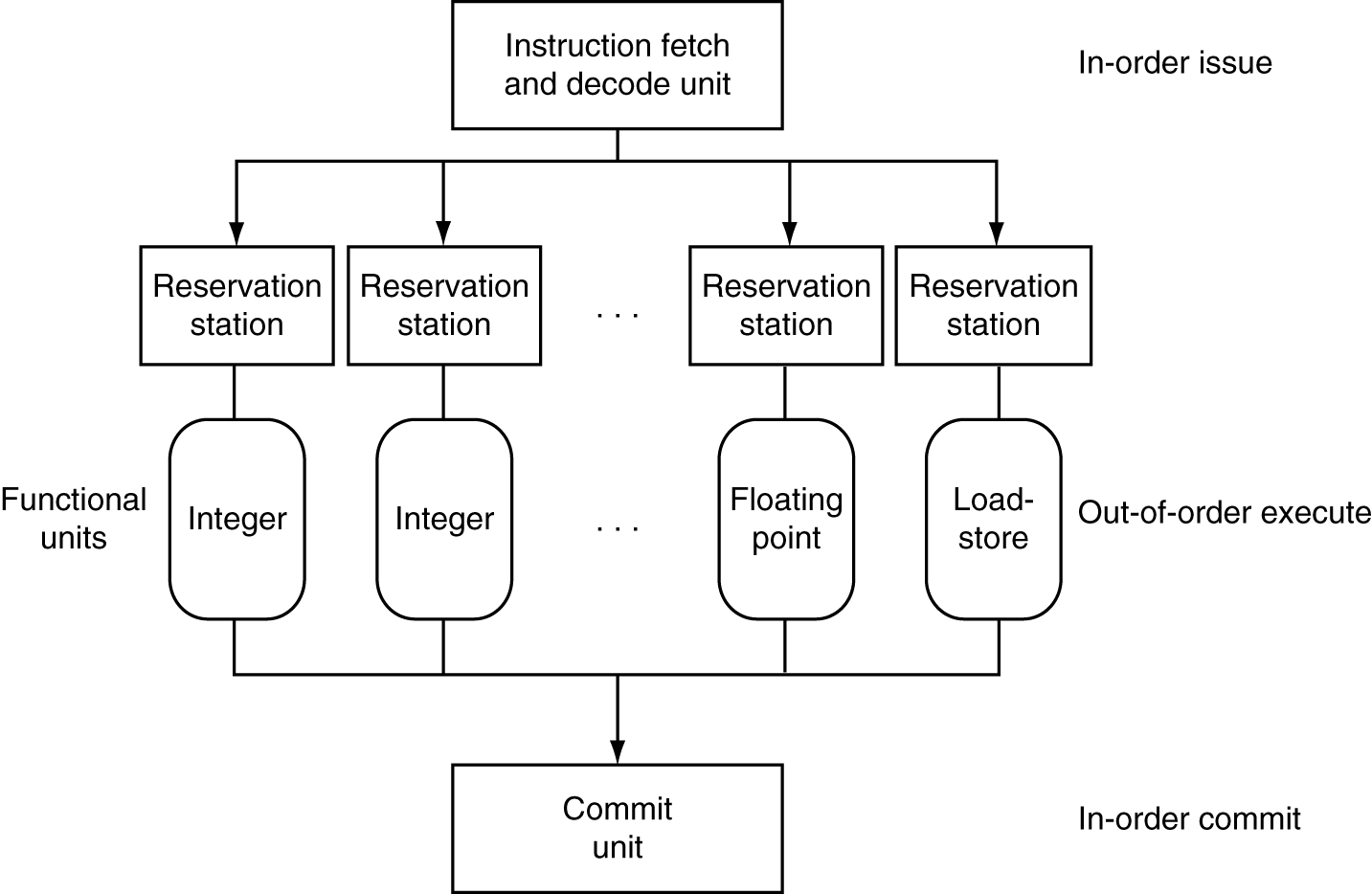 Hold pending operands
Results also sent to any waiting reservation stations
Reorders buffer for register writes
Can supply operands for issued instructions
42
Register Renaming
Reservation stations and reorder buffer effectively provide register renaming
On instruction issue to reservation station
If operand is available in register file or reorder buffer
Copied to reservation station
No longer required in the register; can be overwritten
If operand is not yet available
It will be provided to the reservation station by a function unit
Register update may not be required
43
Speculation
Predict branch and continue issuing
Don’t commit until branch outcome determined
Load speculation
Avoid load and cache miss delay
Predict the effective address
Predict loaded value
Load before completing outstanding stores
Bypass stored values to load unit
Don’t commit load until speculation cleared
44
Why Do Dynamic Scheduling?
Why not just let the compiler schedule code?
Not all stalls are predicable
e.g., cache misses
Can’t always schedule around branches
Branch outcome is dynamically determined
Different implementations of an ISA have different latencies and hazards
45
Does Multiple Issue Work?
Yes, but not as much as we’d like
Programs have real dependencies that limit ILP
Some dependencies are hard to eliminate
e.g., pointer aliasing
Some parallelism is hard to expose
Limited window size during instruction issue
Memory delays and limited bandwidth
Hard to keep pipelines full
Speculation can help if done well
46
Power Efficiency
Complexity of dynamic scheduling and speculations requires power
Multiple simpler cores may be better
47
Cortex A8 and Intel i7
48
ARM Cortex-A8 Pipeline
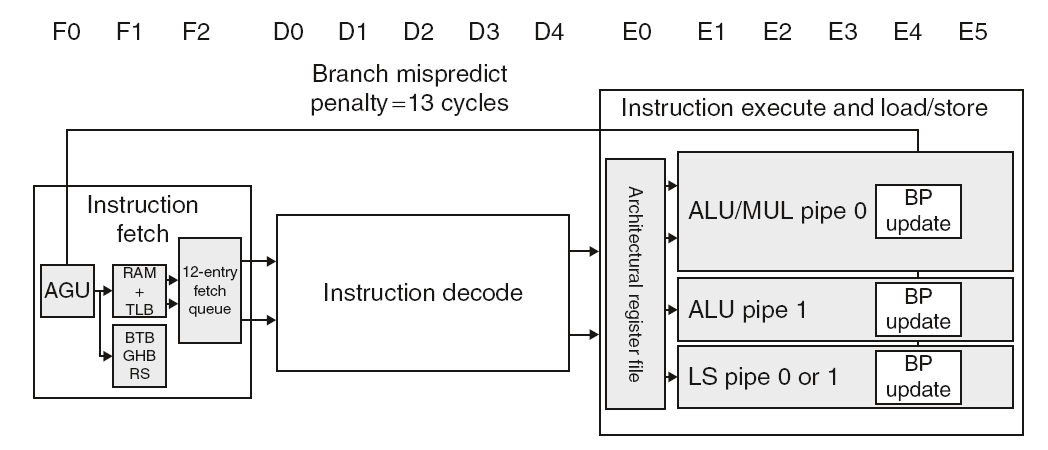 49
Core i7 Pipeline
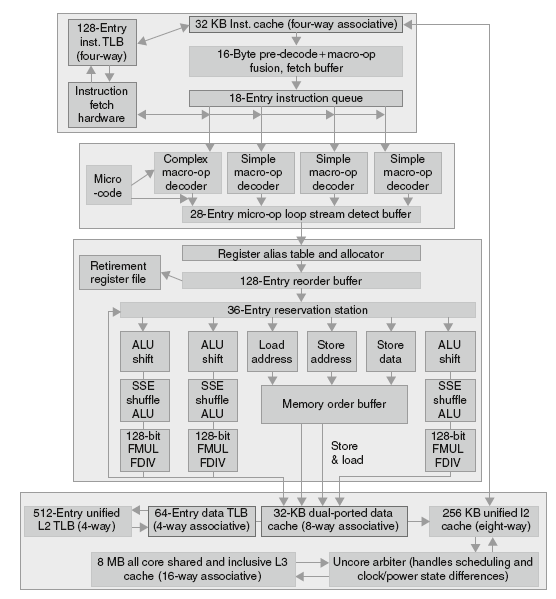 50
Matrix Multiply
Unrolled C code
1 #include <x86intrin.h>
2 #define UNROLL (4)
3
4 void dgemm (int n, double* A, double* B, double* C)
5 {
6  for ( int i = 0; i < n; i+=UNROLL*4 )
7   for ( int j = 0; j < n; j++ ) {
8    __m256d c[4];
9    for ( int x = 0; x < UNROLL; x++ )
10    c[x] = _mm256_load_pd(C+i+x*4+j*n);
11
12   for( int k = 0; k < n; k++ )
13   {
14    __m256d b = _mm256_broadcast_sd(B+k+j*n);
15    for (int x = 0; x < UNROLL; x++)
16    c[x] = _mm256_add_pd(c[x],
17                        _mm256_mul_pd(_mm256_load_pd(A+n*k+x*4+i), b));
18   }
19
20    for ( int x = 0; x < UNROLL; x++ )
21     _mm256_store_pd(C+i+x*4+j*n, c[x]);
22  }
23 }
51
Matrix Multiply
Assembly code:
1 vmovapd (%r11),%ymm4                # Load 4 elements of C into %ymm4
2 mov %rbx,%rax                       # register %rax = %rbx
3 xor %ecx,%ecx                       # register %ecx = 0
4 vmovapd 0x20(%r11),%ymm3            # Load 4 elements of C into %ymm3
5 vmovapd 0x40(%r11),%ymm2            # Load 4 elements of C into %ymm2
6 vmovapd 0x60(%r11),%ymm1            # Load 4 elements of C into %ymm1
7 vbroadcastsd (%rcx,%r9,1),%ymm0     # Make 4 copies of B element
8 add $0x8,%rcx # register %rcx = %rcx + 8
9 vmulpd (%rax),%ymm0,%ymm5           # Parallel mul %ymm1,4 A elements
10 vaddpd %ymm5,%ymm4,%ymm4           # Parallel add %ymm5, %ymm4
11 vmulpd 0x20(%rax),%ymm0,%ymm5      # Parallel mul %ymm1,4 A elements
12 vaddpd %ymm5,%ymm3,%ymm3           # Parallel add %ymm5, %ymm3
13 vmulpd 0x40(%rax),%ymm0,%ymm5      # Parallel mul %ymm1,4 A elements
14 vmulpd 0x60(%rax),%ymm0,%ymm0      # Parallel mul %ymm1,4 A elements
15 add %r8,%rax                       # register %rax = %rax + %r8
16 cmp %r10,%rcx                      # compare %r8 to %rax
17 vaddpd %ymm5,%ymm2,%ymm2           # Parallel add %ymm5, %ymm2
18 vaddpd %ymm0,%ymm1,%ymm1           # Parallel add %ymm0, %ymm1
19 jne 68 <dgemm+0x68>                # jump if not %r8 != %rax
20 add $0x1,%esi                      # register % esi = % esi + 1
21 vmovapd %ymm4,(%r11)               # Store %ymm4 into 4 C elements
22 vmovapd %ymm3,0x20(%r11)           # Store %ymm3 into 4 C elements
23 vmovapd %ymm2,0x40(%r11)           # Store %ymm2 into 4 C elements
24 vmovapd %ymm1,0x60(%r11)           # Store %ymm1 into 4 C elements
52
Performance Impact
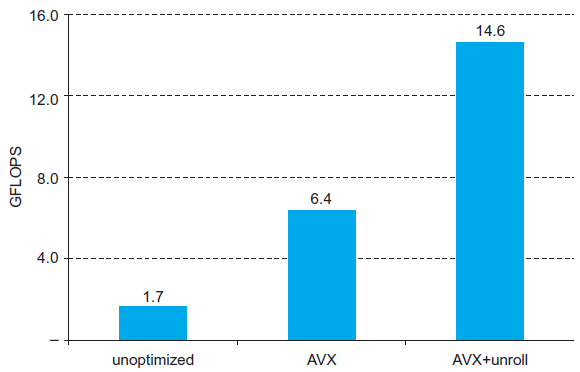 53
Fallacies
Pipelining is easy (!)
The basic idea is easy
The devil is in the details
e.g., detecting data hazards
Pipelining is independent of technology
So why haven’t we always done pipelining?
More transistors make more advanced techniques feasible
Pipeline-related ISA design needs to take account of technology trends
e.g., predicated instructions
54
Pitfalls
Poor ISA design can make pipelining harder
e.g., complex instruction sets (VAX, IA-32)
Significant overhead to make pipelining work
IA-32 micro-op approach
e.g., complex addressing modes
Register update side effects, memory indirection
e.g., delayed branches
Advanced pipelines have long delay slots
55
Concluding Remarks
ISA influences design of datapath and control
Datapath and control influence design of ISA
Pipelining improves instruction throughputusing parallelism
More instructions completed per second
Latency for each instruction not reduced
Hazards: structural, data, control
Multiple issue and dynamic scheduling (ILP)
Dependencies limit achievable parallelism
Complexity leads to the power wall
56